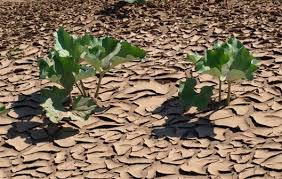 Стійкість рослин
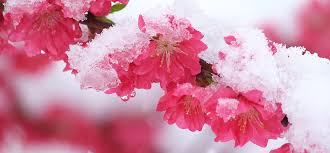 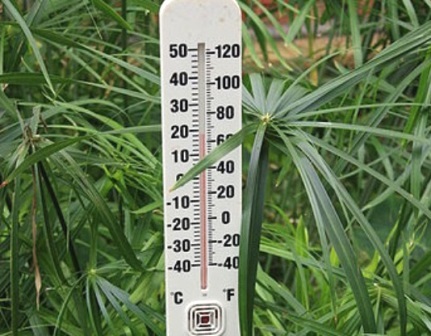 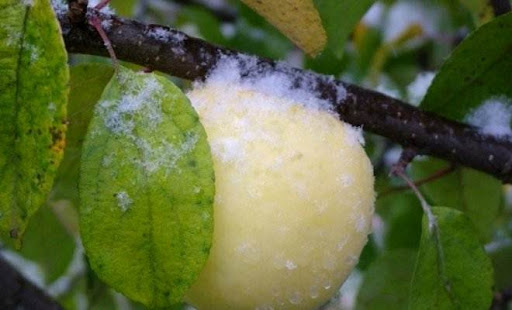 Стрес – інтегральна неспецифічна відповідь на пошкоджуючий вплив для та формування та  мобілізації  адаптаційних систем
Адаптація – генетично детермінований процес формування захисних систем, що забезпечує онтогенез в несприятливих умовах
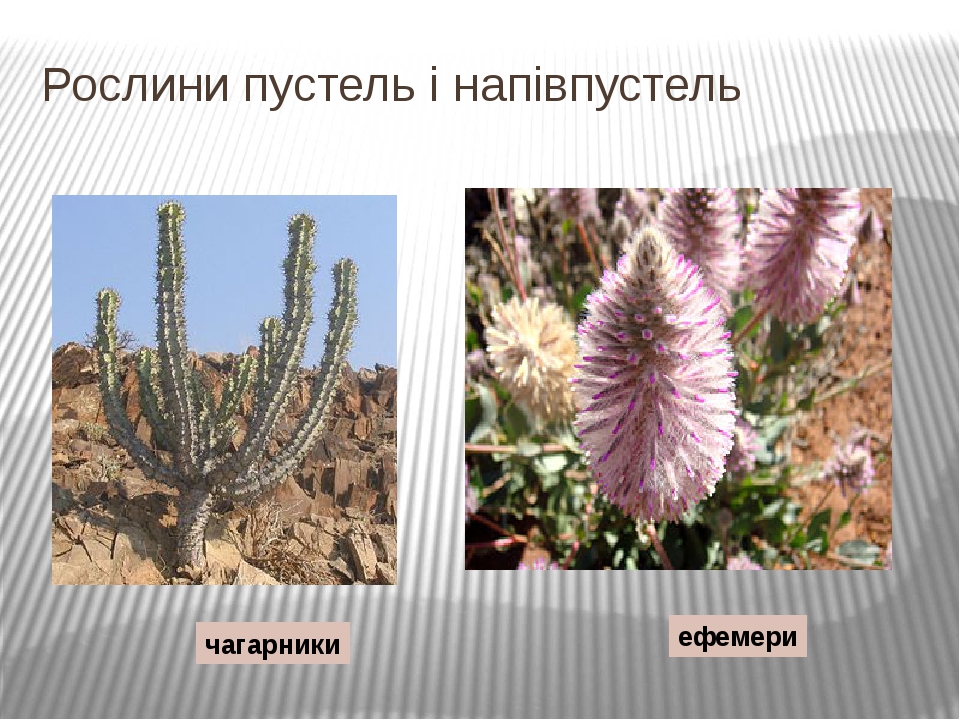 Зміни рівня стійкості в онтогенезі
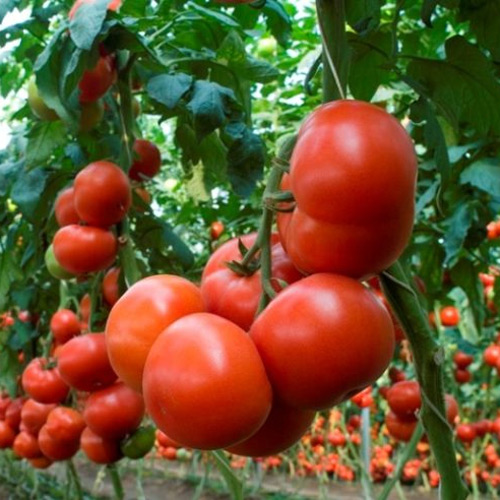 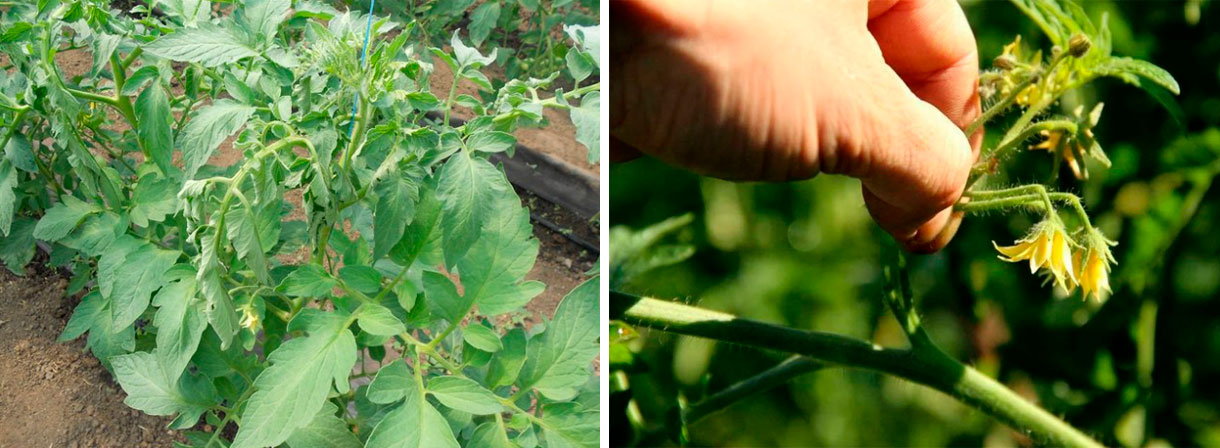 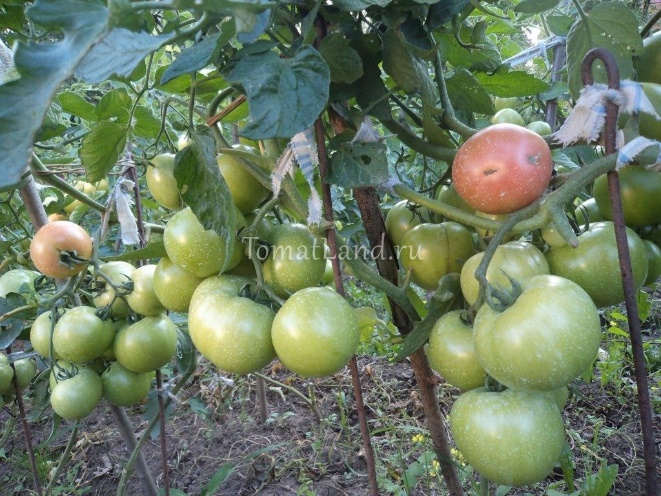 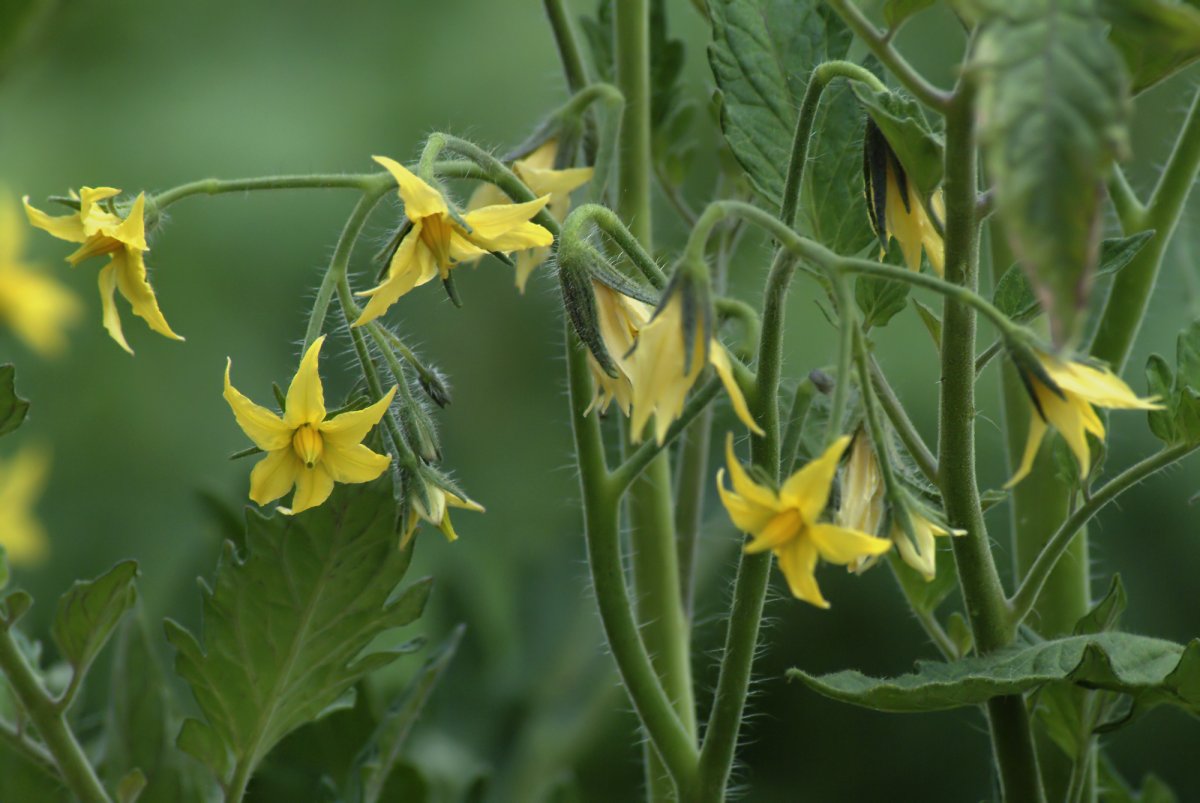 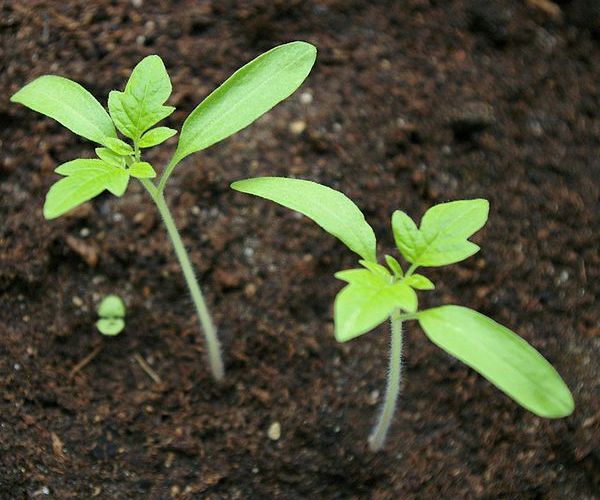 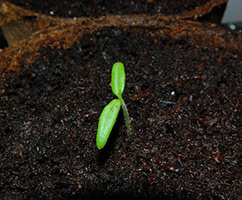 Результати  штучного добору та селекції
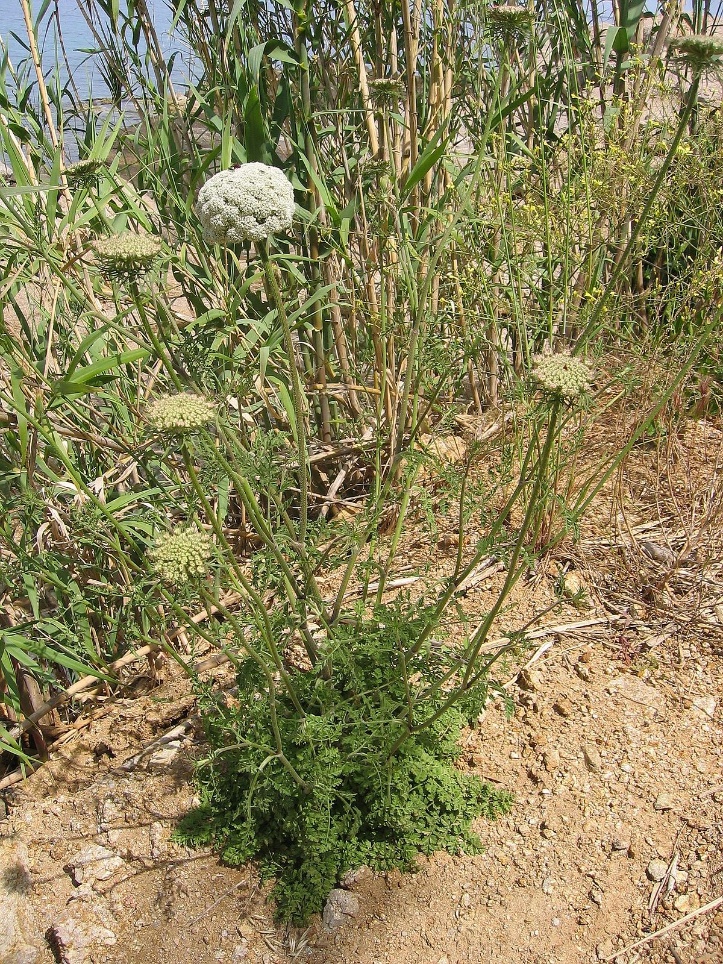 Врожайність
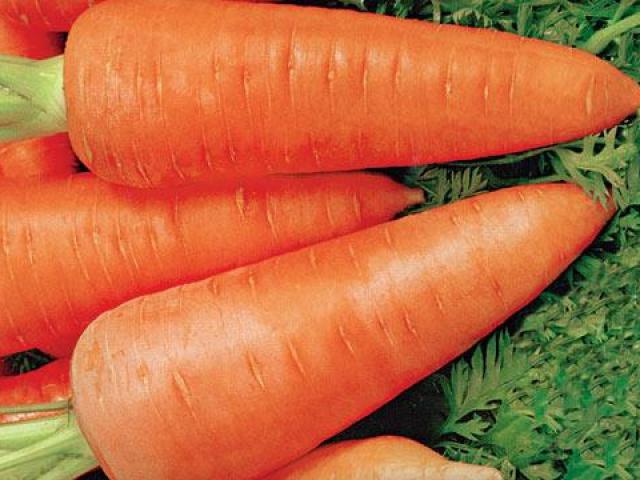 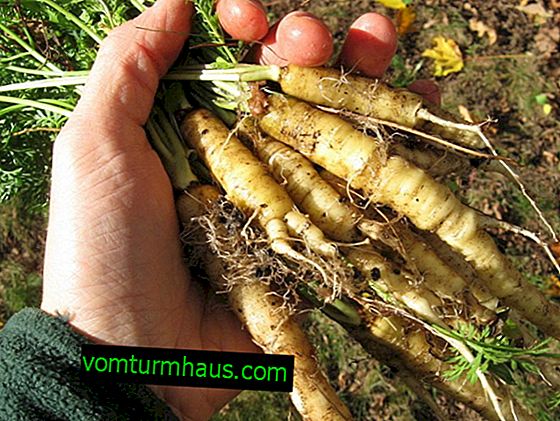 Стійкість
Жаростійкість рослин
—77 до + 55 оС
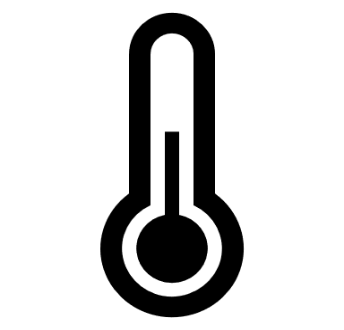 +15...+30 оС
35—40 °С.
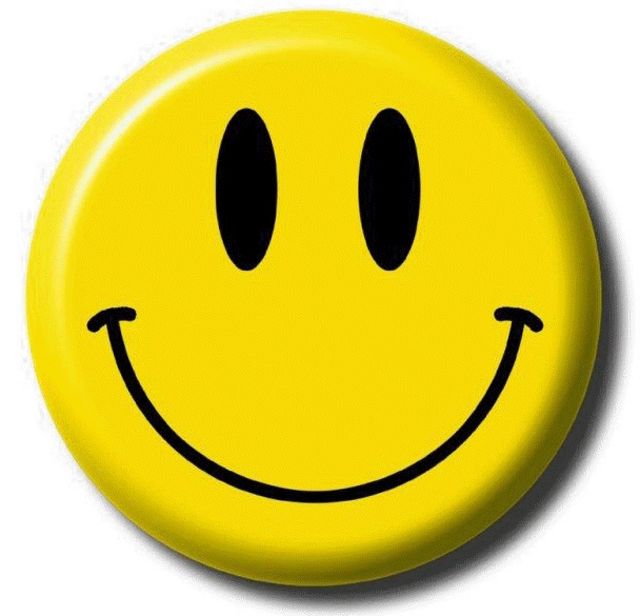 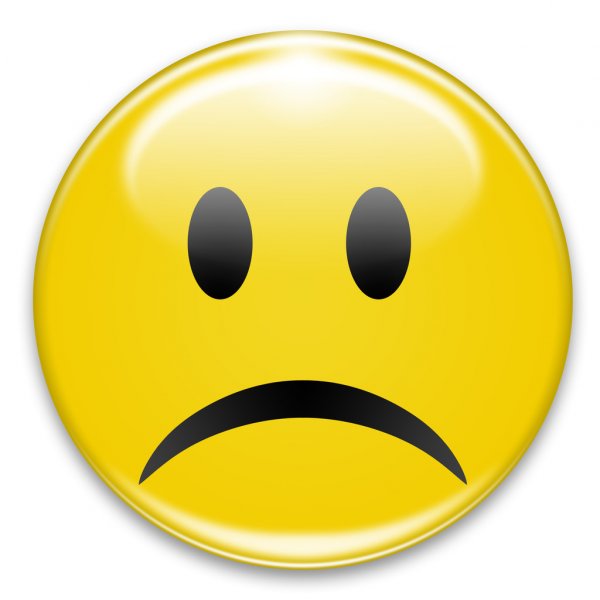 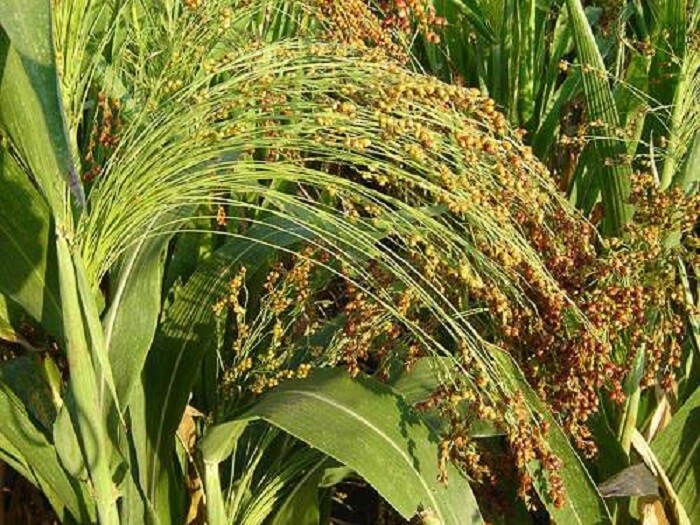 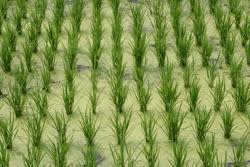 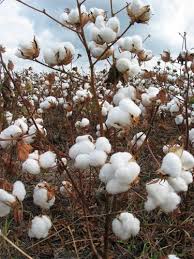 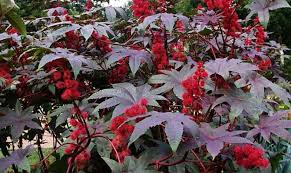 Помірна пойкілотермність рослин
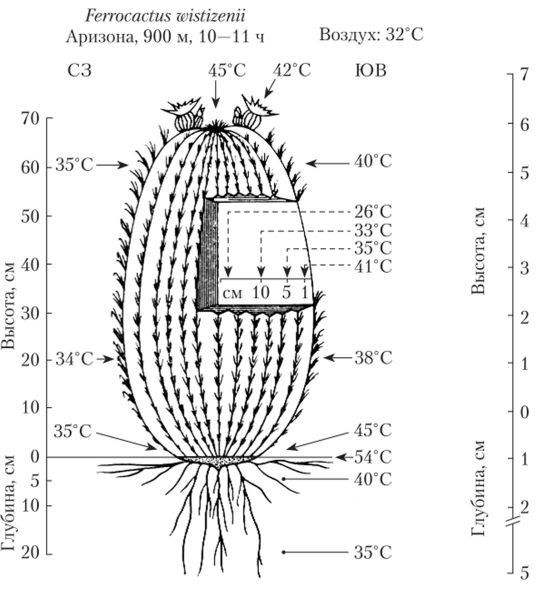 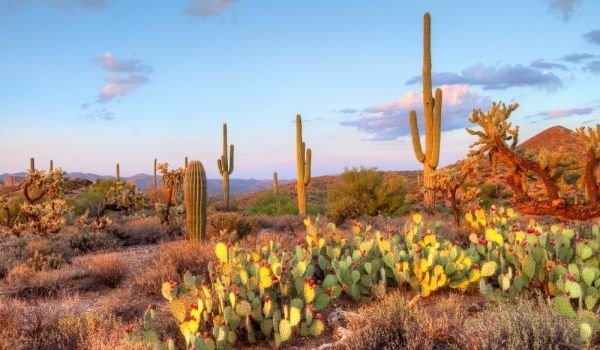 Жаростійкість змінюється:
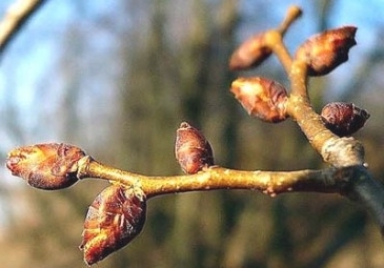 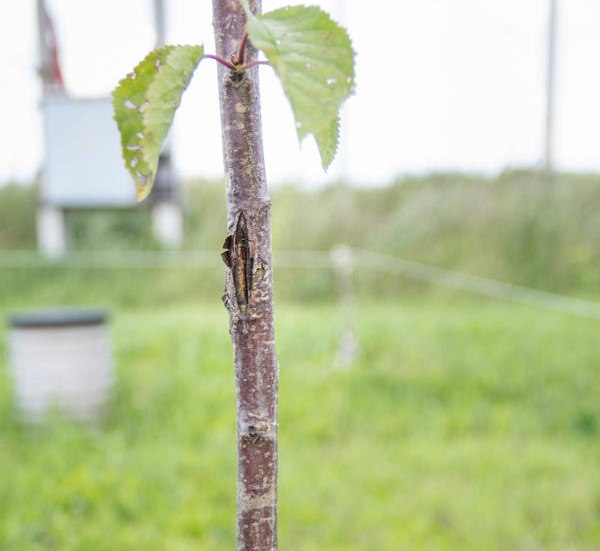 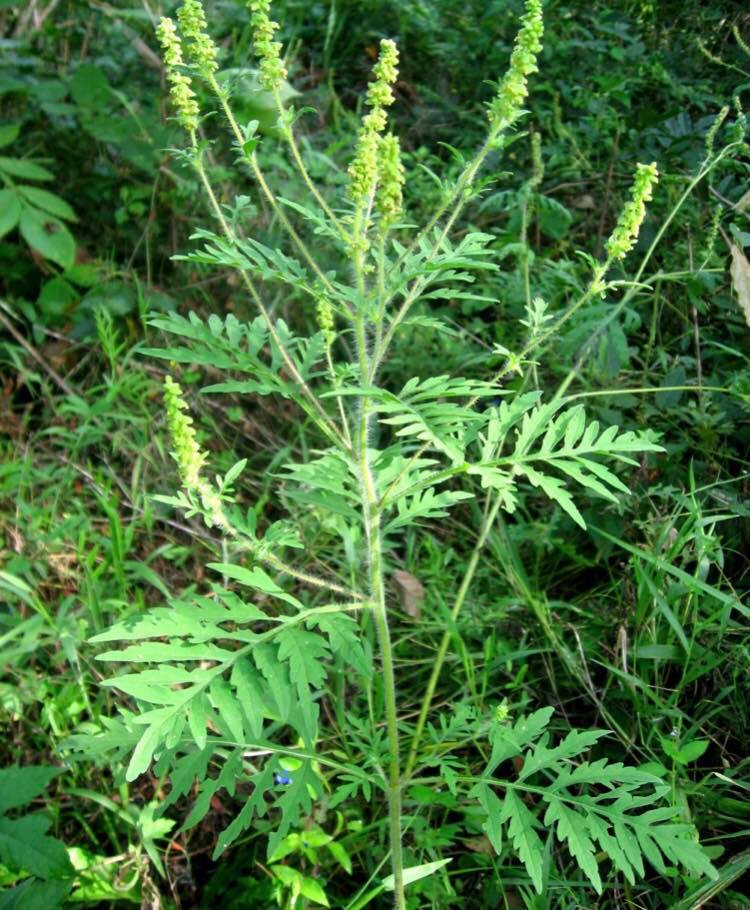 від органу
в онтогенезі
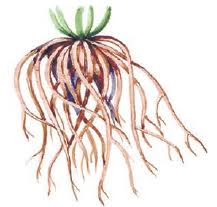 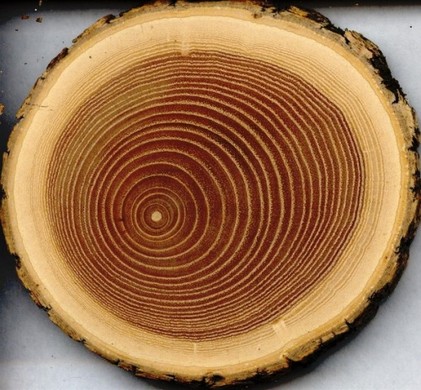 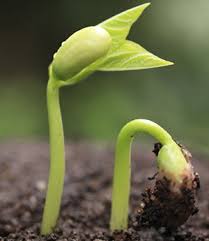 від тканини
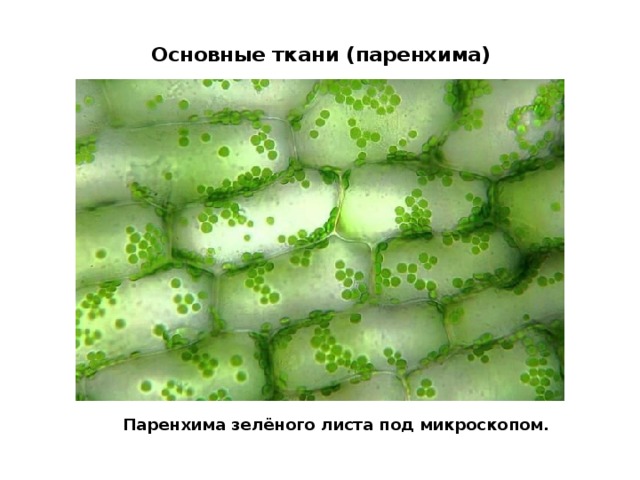 Що відбувається при гіпертермії?
Збільшуєтся проникість мембран і виділення водорозчинних речовин
Втрата активності ферментів і порушення роботи ЕТЛ
Збільшується вязкість цитоплазми внаслідок змін цитоскелету
Збільшується інтенсивність транспірації і виникає водний дефіцит
Порушуються фотосинтез, запилення, запліднення
Різні клітинні процеси неоднаково чутливі до впливу підвищених температур.
+37оС
+41оС
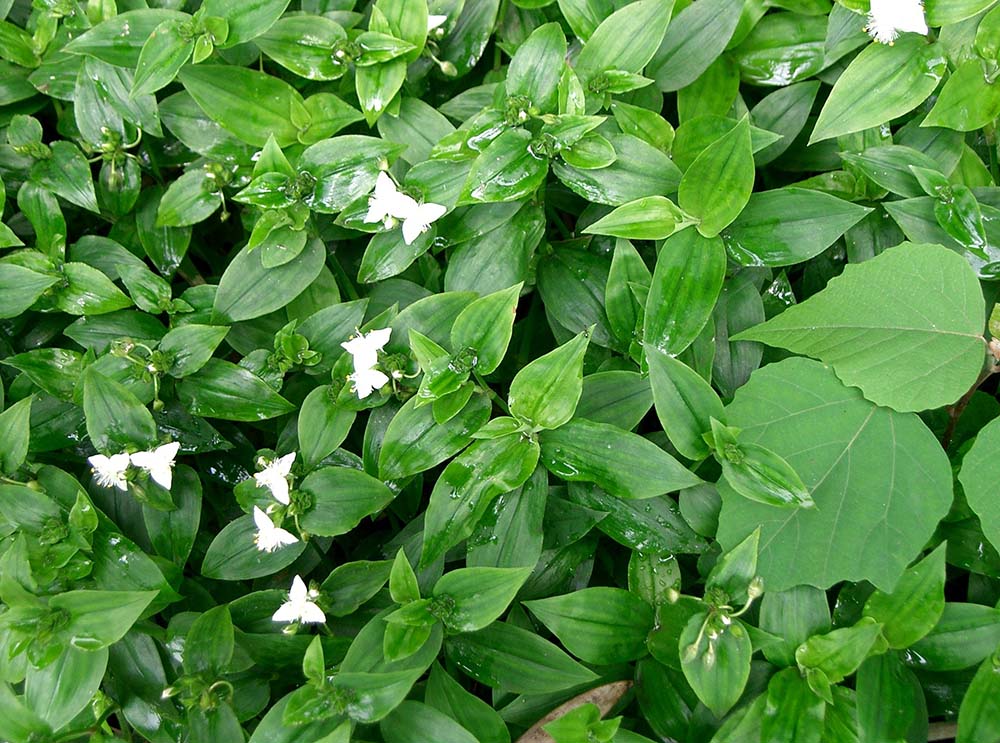 +50оС
+57оС
+60оС
Адаптації до високих температур
морфологічні
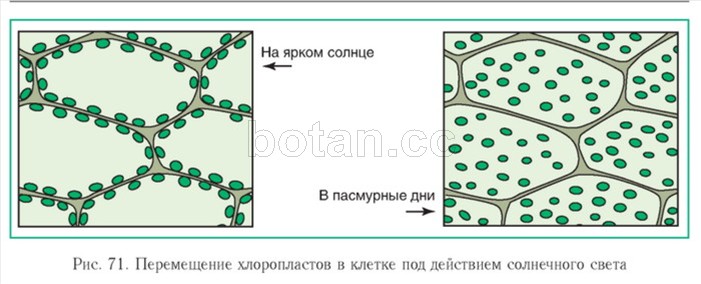 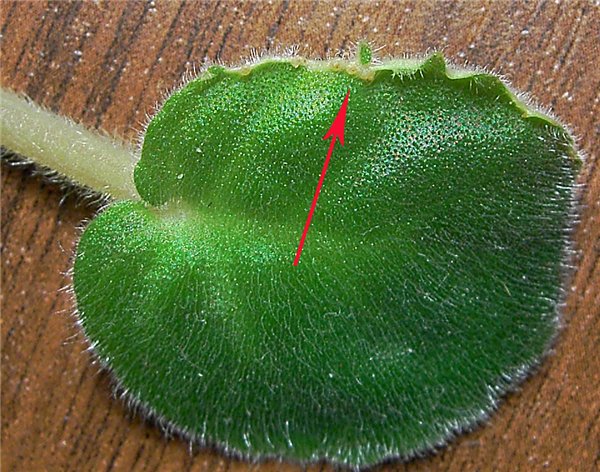 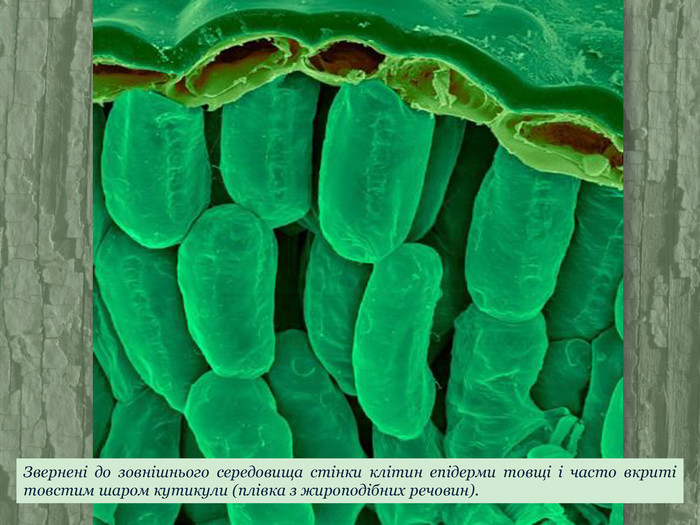 Охолодження за рахунок транспірації
фізіологічні
Зниження інтенсивності клітинного метаболізму, але підвищення вмісту насичених ЖК в мембранах та термостабільності ферментів фотосинтеза та дихання
Специфічний захист – Білки Теплового Шоку
За 10-15 хвилин; максимум – через 0,5 -3,5 год
Гени - без інтронів!
В ядрі, цитозолі, органелах
БТШ-90, БТШ-70, БТШ-60, БТШ-20 та БТШ-8,5
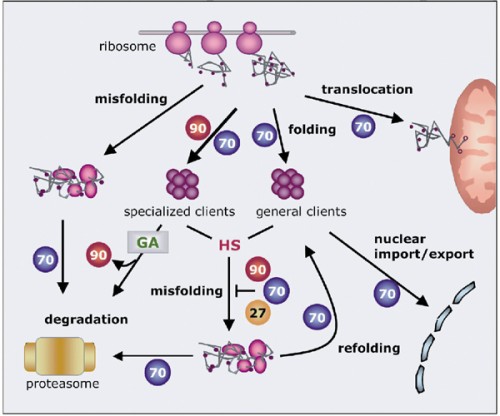 БТШ – молекулярні шаперони: контроль за функціонування біомолекул та структур та звільнення клітини від пошкоджених компонентів
Убіквітини (чорна мітка) - протеасоми
Посухостійкість
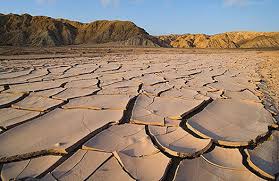 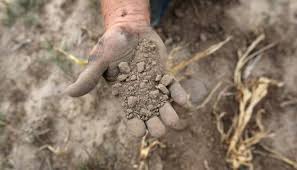 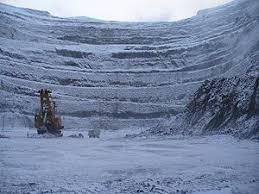 За відношенням до водного режиму екотопу (екотоп – сукупність факторів місця існування) рослини поділяються на вологолюбні (гідатофіти, гідрофіти, гігрофіти), сухолюбні (ксерофіти) і помірно вологолюбні (мезофіти).
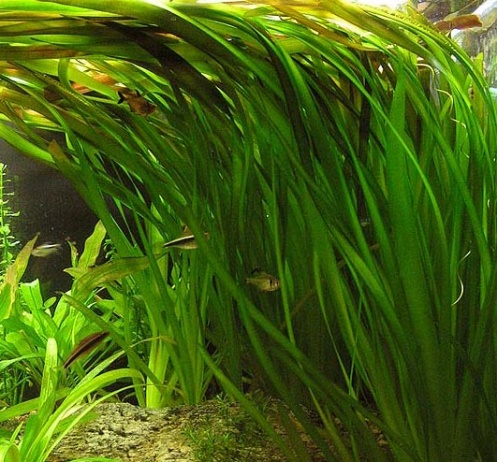 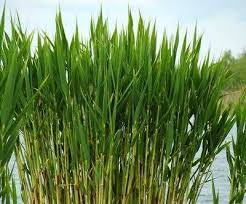 Гідрофіти
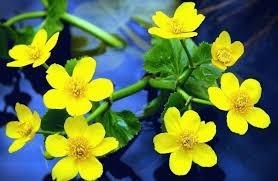 Гідатофіти
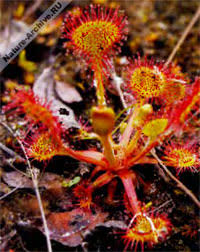 Гігрофіти
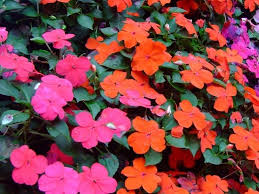 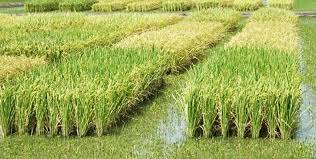 Що відбувається при нестачі води?
Дихання
Метаболічна вода
Проникність мембран
Активність ліпаз
Зміни гормонів
Гальмування роста розтягненням стебла, а потім і кореня.
Ксероморфна структура листя.
Реутилізація елементів із нижніх листків.
Стан спокою або загибель.
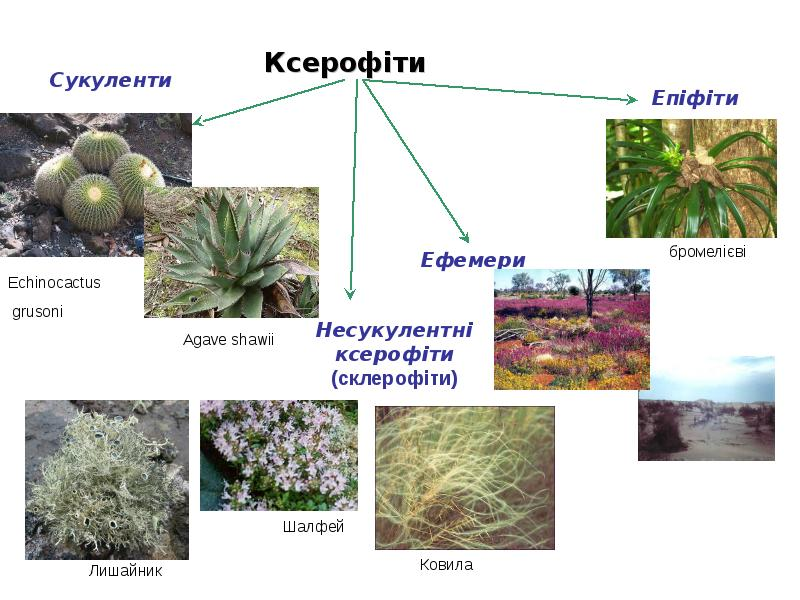 Тропофіти
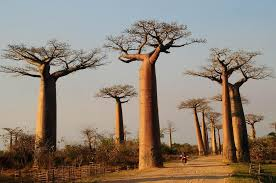 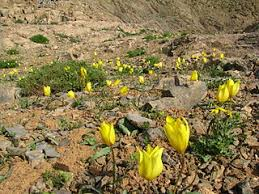 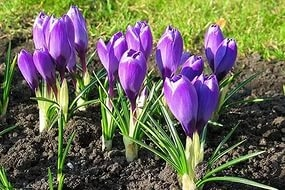 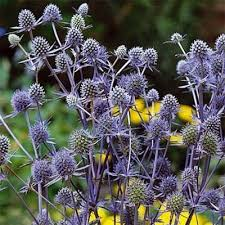 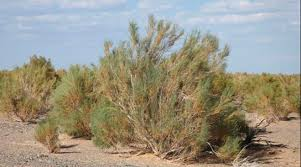 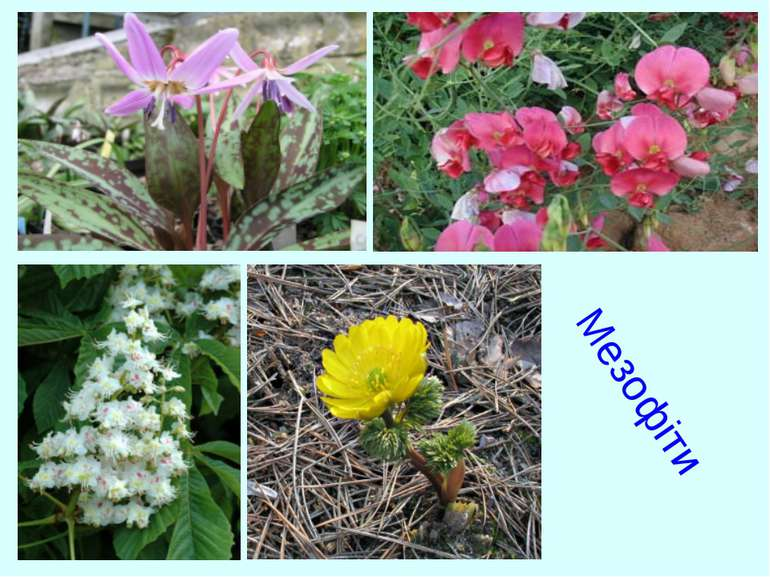 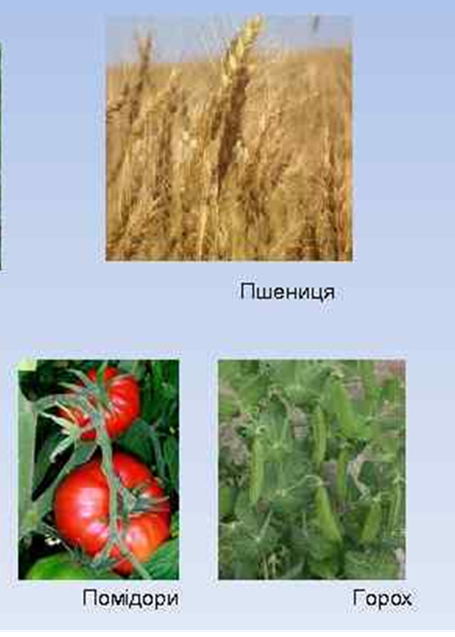 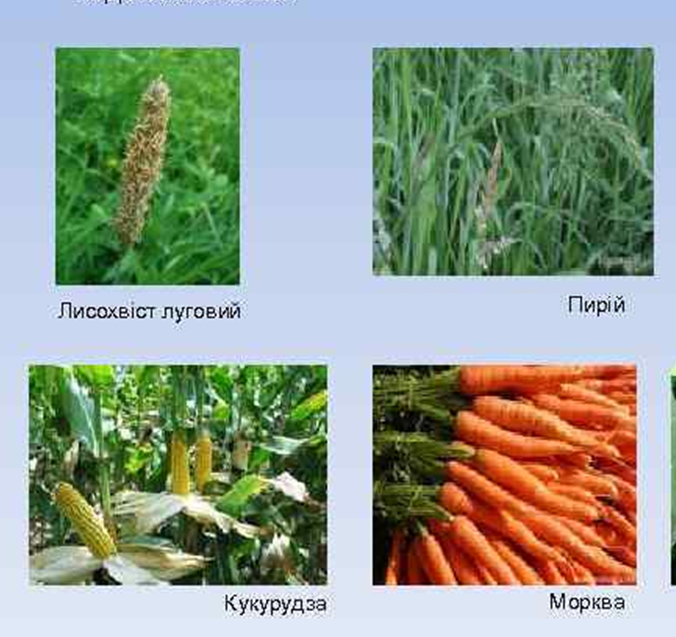 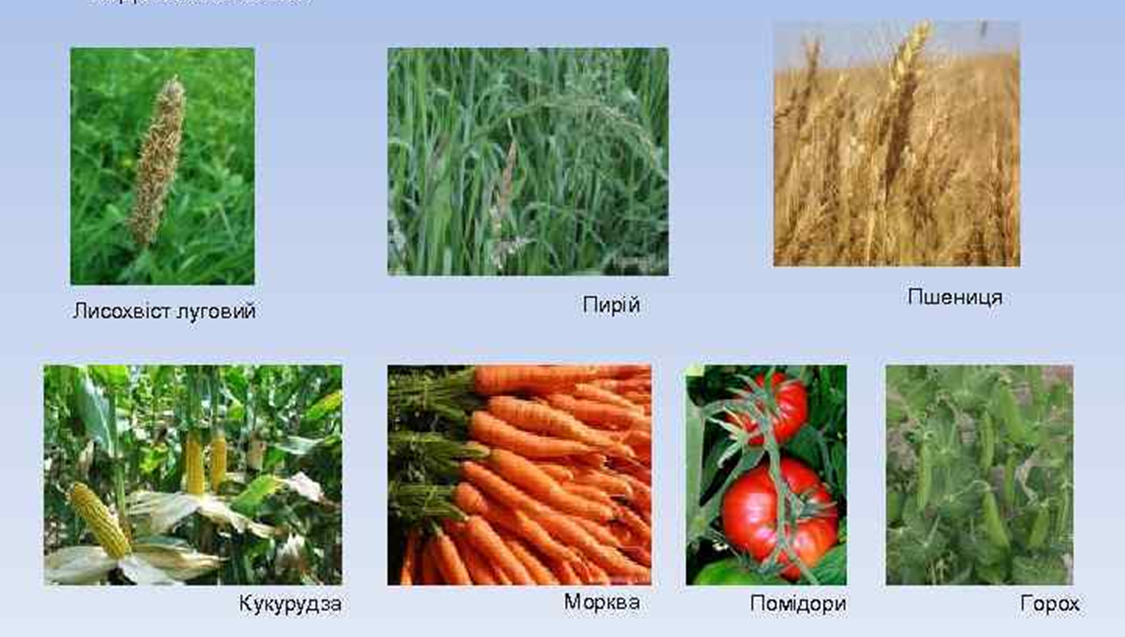 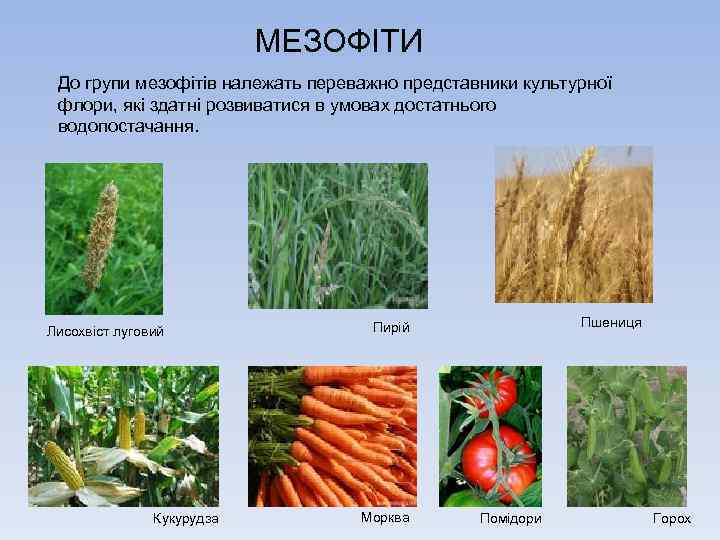 Як адаптуватися до  нетривалої посухи?
Скоротити витрати води
Збільшити її надходження
Стимуляція роста кореневої системи.

Метаболічна вода (до рівня гомеостатичної води)

25—27%, у мезофі­тів — 45—60%, у гігрофітів —65—70%.
Гальмування збільшення листової поверхні.
Скидання листя.
Закриття продихів.
Акумуляція низькомолекулярних сполук
Хто є більш посухостійким?
Гіпоксія та аноксія
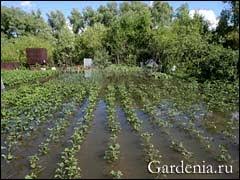 Причина: -  перезволоження або затоплення ґрунтів ;
Передумови - сильні дощі на глинистих грунтах, розлив річок;
Механізм – вода заповнює поровий простір і витискає повітря із ґрунту;
Результат – нестача кисню.
Запас міцності – 2-3 тиж за умов руху води.
Наслідки – лише гліколіз і бродіння, дефіцит енергії; порушення гомеостазу внаслідок накопичення продуктів неповного окислення та збільшення проникності мембран; клітинний ацидоз; порушення поглинання солей та води, гальмування росту, зниження транспірації, в'янення.
 + анаеробні процеси в грунті – болотяні токсини – гниття коренів.
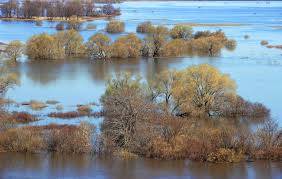 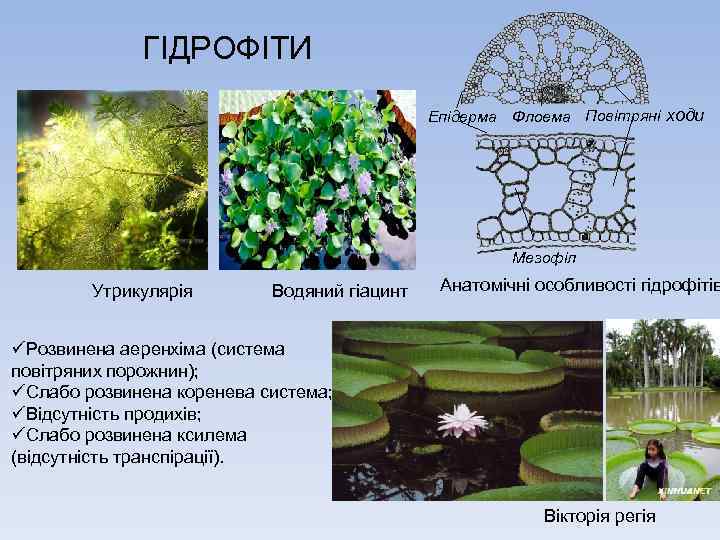 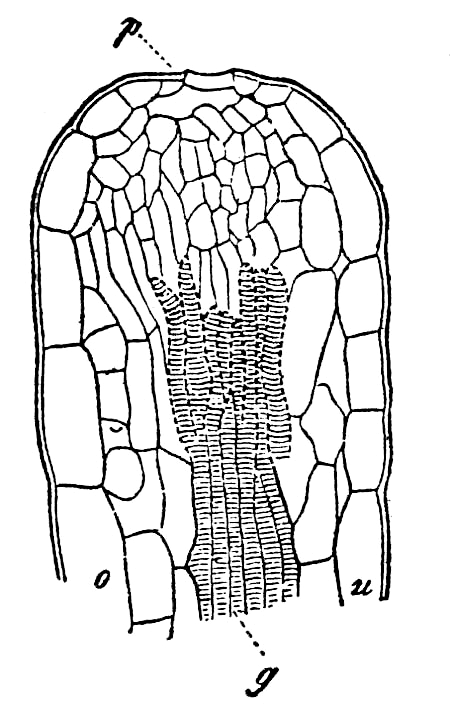 Гідатоди
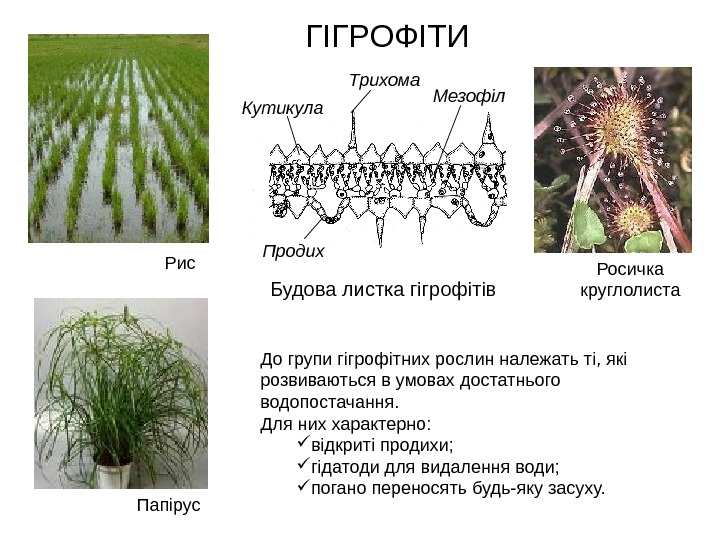 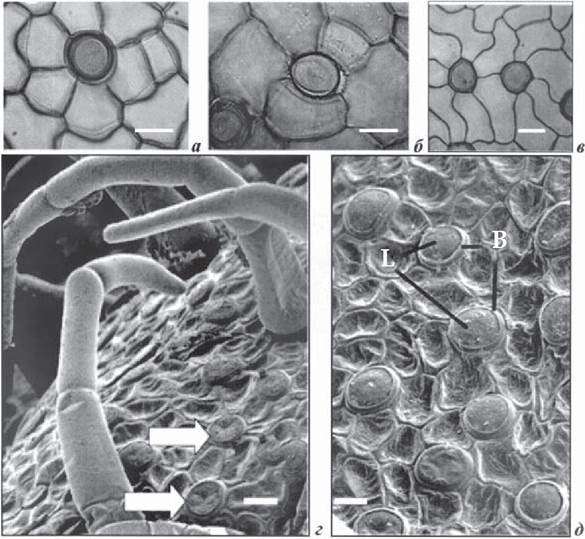 Гідропоти беруть участь у транспорті іонів і води як на близькі віддалі (водне оточення ↔ клітини епідерми), середні (водне оточення ^ фотосинтезуючі клітини листка), так і на далекі віддалі (водне оточення ↔ листок ↔ черешок ↔ корінь) 
Гідропота це структура на поверхні епідерми листків і стебел з незвичайними лабіринтами клітинних оболонок. Гідропоти мають чашеподібну форму, ці структури підняті над епідермою.
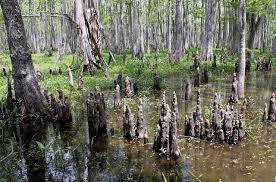 Пневматофори
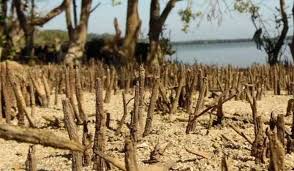 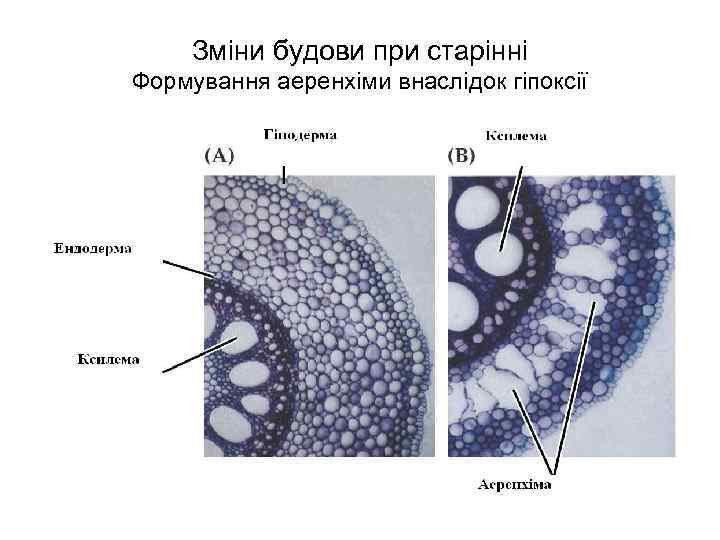 Пристосування у мезофітів: формування аеренхіми під впливом етилену за рахунок апоптозу; поверхнева коренева система; додаткові корені; новоутворення білків аноксії; гігантські мітохондрії…..
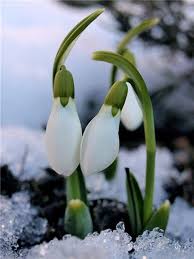 Холодостійкіть рослин
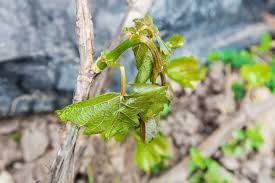 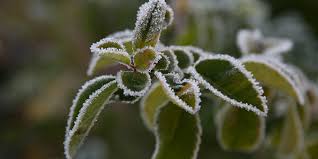 У теплолюбних рослин – зменшення інтенсивності дихання і ……
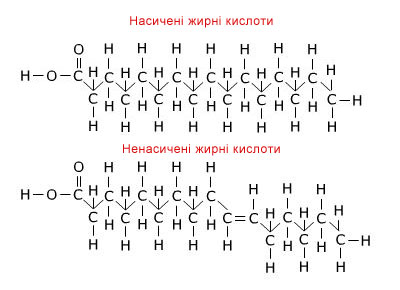 Холодостійкі  не пошкоджують с за 0 - +10 оС.  Чому?
Перемикання дихання на ПФШ.
В мембранах збільшується кількість ненасичених ЖК під впливом десатураз.
Морозостійкість рослин - Здатність витримувати охолодження нижче 0оС без порушення онтогенезу
Що відбувається?
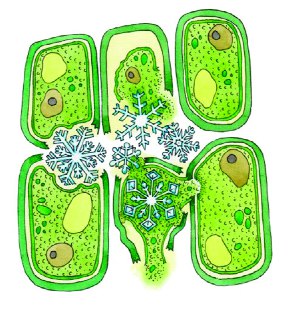 - Здатність витримувати охолодження нижче 0оС без порушення онтогенезу
Якщо охолодження швидке – крига в протопласті; якщо повільне – в міжклітинниках та судинах. Але…..
Загибель настає внаслідок зневоднення протопласта через кригу у міжклітинниках.
Також набухають хлоропласти та мітохондрії, що порушує окисне і фотосинтетичне фосфорилювання – відсутність АТФ
Також з холодного ґрунту вода погано потрапляє до рослин --- в'янення.
Також при відтаюванні криги міжклітинники заповнюються водою і з  протопласту вимиваються іони – втрата тургору
Як запобігти ?
Пасивно (еволюційно)
Активно (фізіолого-біохімічно)
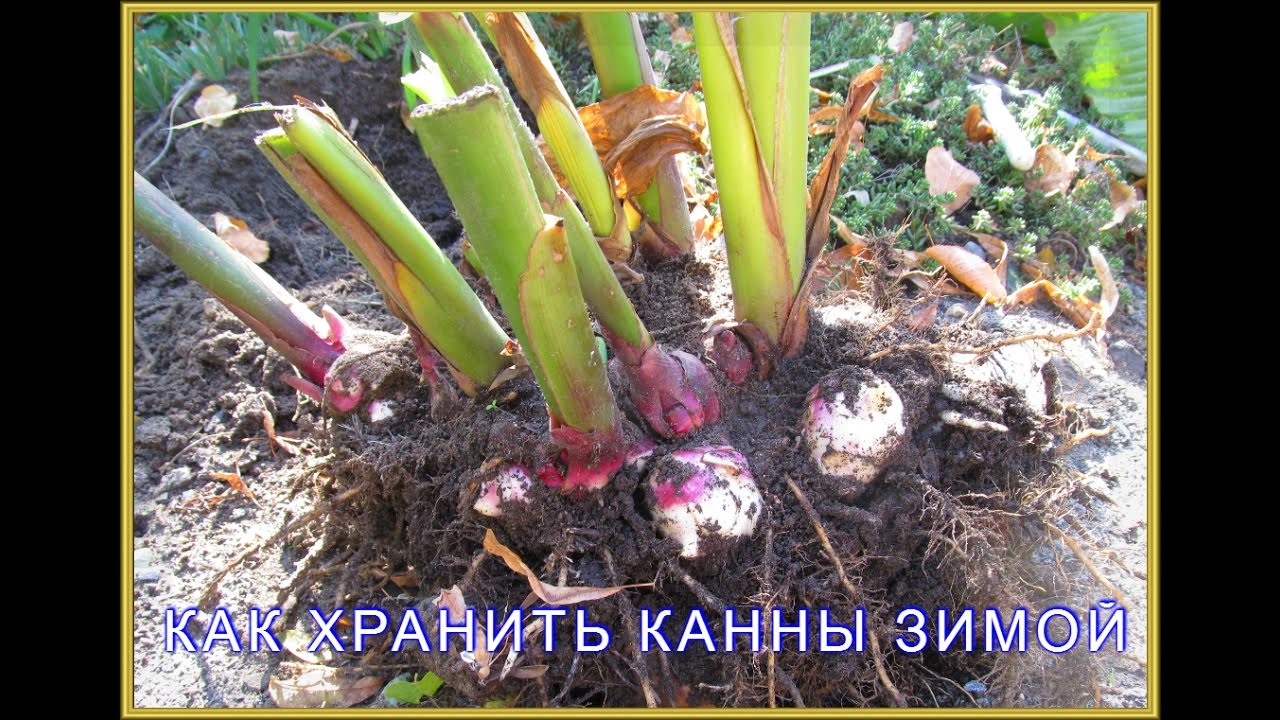 1. Стрес-протектори: пролін, сахароза, рафіноза, лимонна к-та, бурштинова к-та)
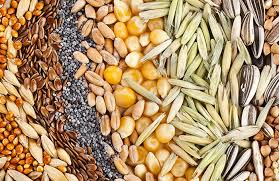 2. Зміни складу мембран на збільшення їх плинності (загартування!)
3. Синтез антифризних білків, що гальмують утворення кристалів криги.
Загартування                        спокій
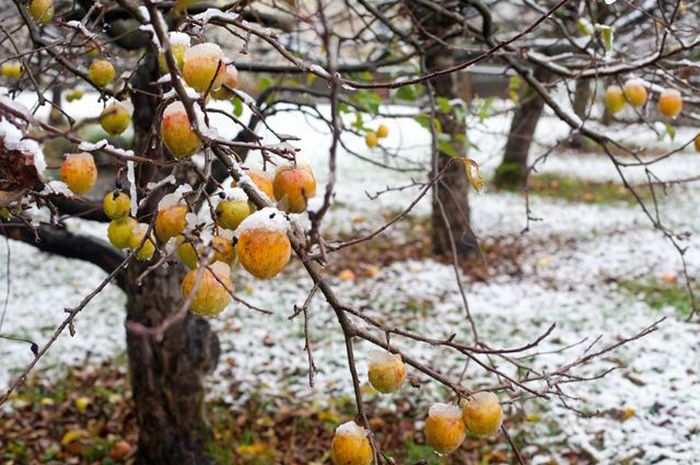 4. Синтез стресорних білкі холодової відповіді
Найбільш фізіологічно активні клітини – найменш стійкі
Зима – це не лише мороз
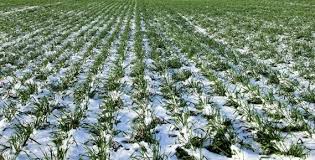 Випрівання – виснаження під товстим сніговим покривом
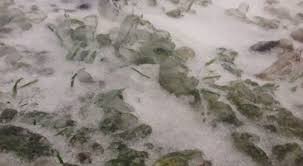 Вимокання – під впливом талих вод
Крижана кірка – непроникна для кисню
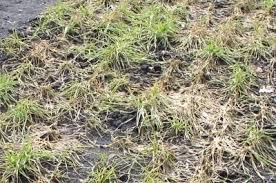 Випірання– крижаний прошарок у грунті розриває корені
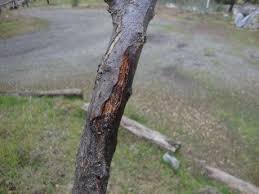 Зимово-весняні «опіки»– втрата стійкості вдень під впливом сонця і пошкодження вночі морозами
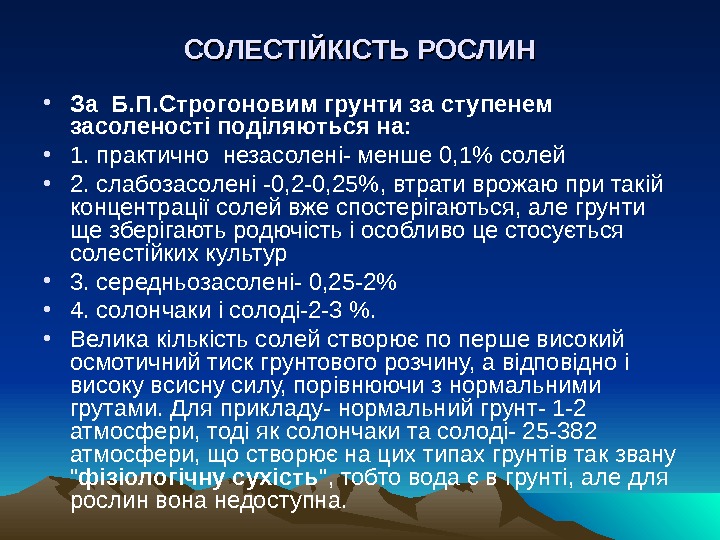 Солестійкість
Основний катіон – Na+, може     Mg2+
рН до 8,5 – 10 (оптимум 5-7)
Впливає постійно
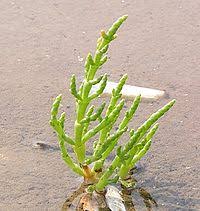 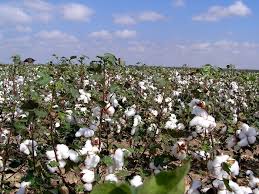 факультативні галофіти
Галофіти
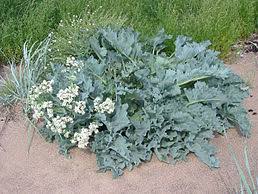 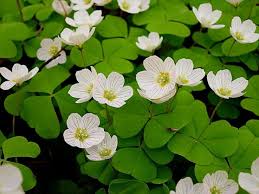 Глікофіти
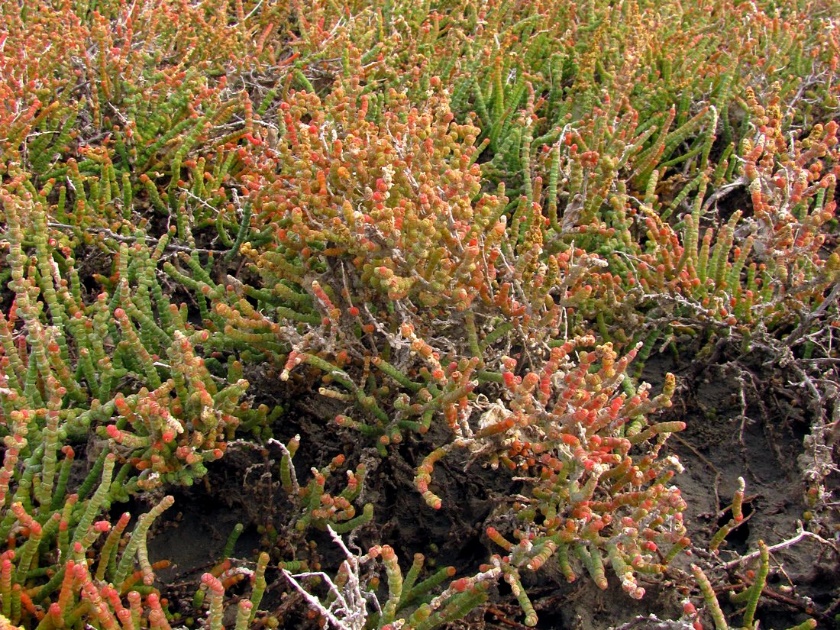 Як пристосуватися?
1. Поглинання і акумуляція у вакуолях
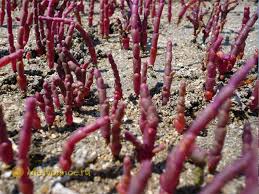 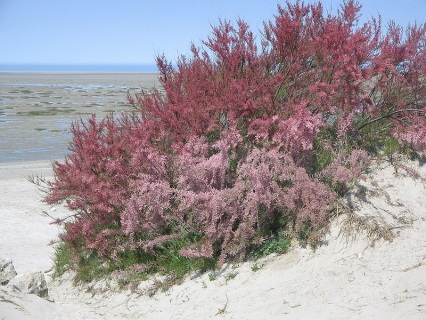 2. Виділення та позбавлення надлишку солей
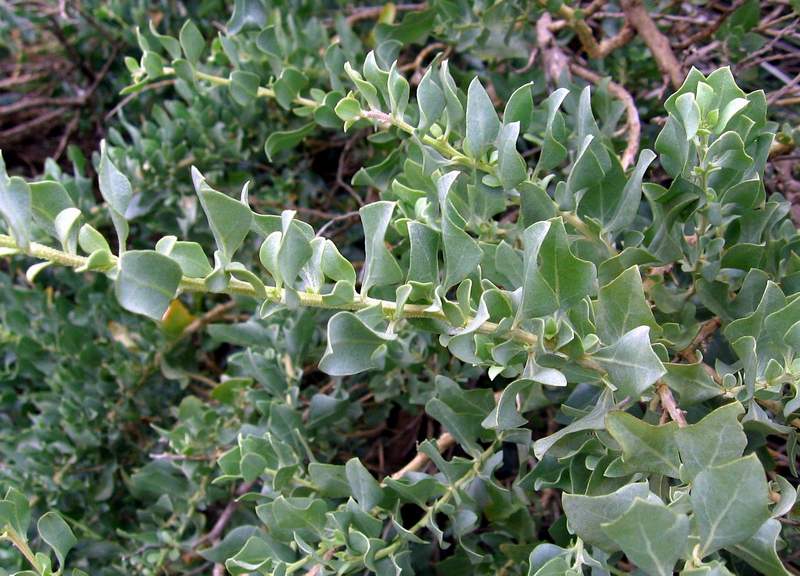 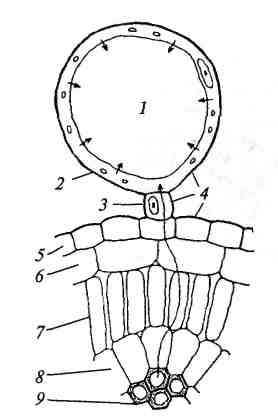 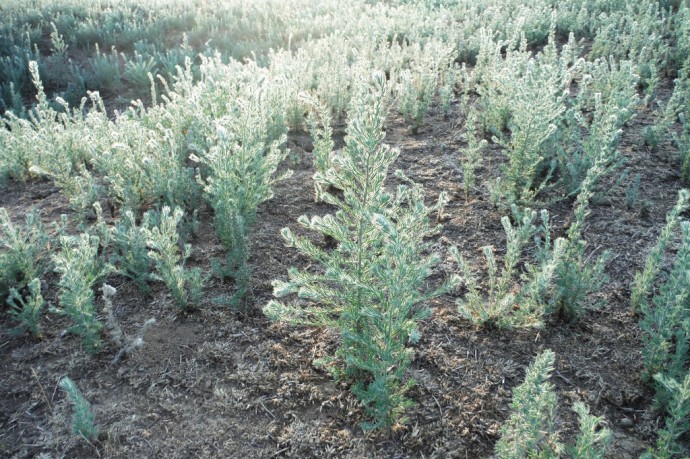 3. Обмеження поглинання
Що відбувається?
Гіперосмотичний стрес.
Порушення іонного гомеостаза ( зсув у бік Na+ та порушення роботи ферментів) та токсичний вплив солей.
Продихи закриті….. Дефіцит СО2……
Одновалентні іони збільшують проникність мембран, зокрема тонопласта…. Кислоти в хлоропласти….. Феофітин
Зміни іонного баланса: натрій  замість кальцію в цитоплазмі, виділяє калій назовні…. Порушення роботи ферментів
Хлоридне засолення – сукулентність, сульфатне – ксероморфність.
Підвищується чутливість до грибкових хвороб.
Солестійкість
Індукована
Конститутивна
1. Підтримка іоного гомеостаза за рахунок барьєру мембран, акумуляції у вакуолях та виділення іонів в апопласт, в цитозолі накопичуються  сумісні осмоліти.
2. Зниження водного потенціала клітин.
3. Активація генів захисних білків, стресових гормонів, шаперонів, убіквітинів, переносників іонів….., аквапоринів
Найбільш фізіологічно активні клітини – найменш стійкі
Як побороти засолення?
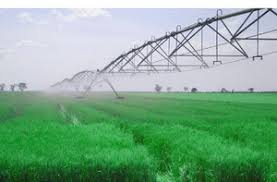 Меліорація (зрошення –дощування, крапельне, дренаж, промивка ґрунтів.
Внесення мікроелементів (гіпсування).
Клітинна та генна інженерія
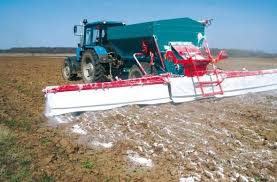 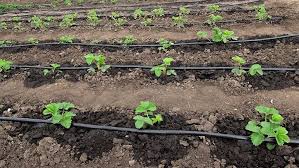 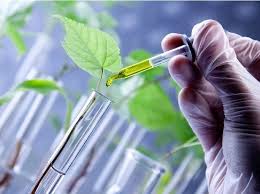